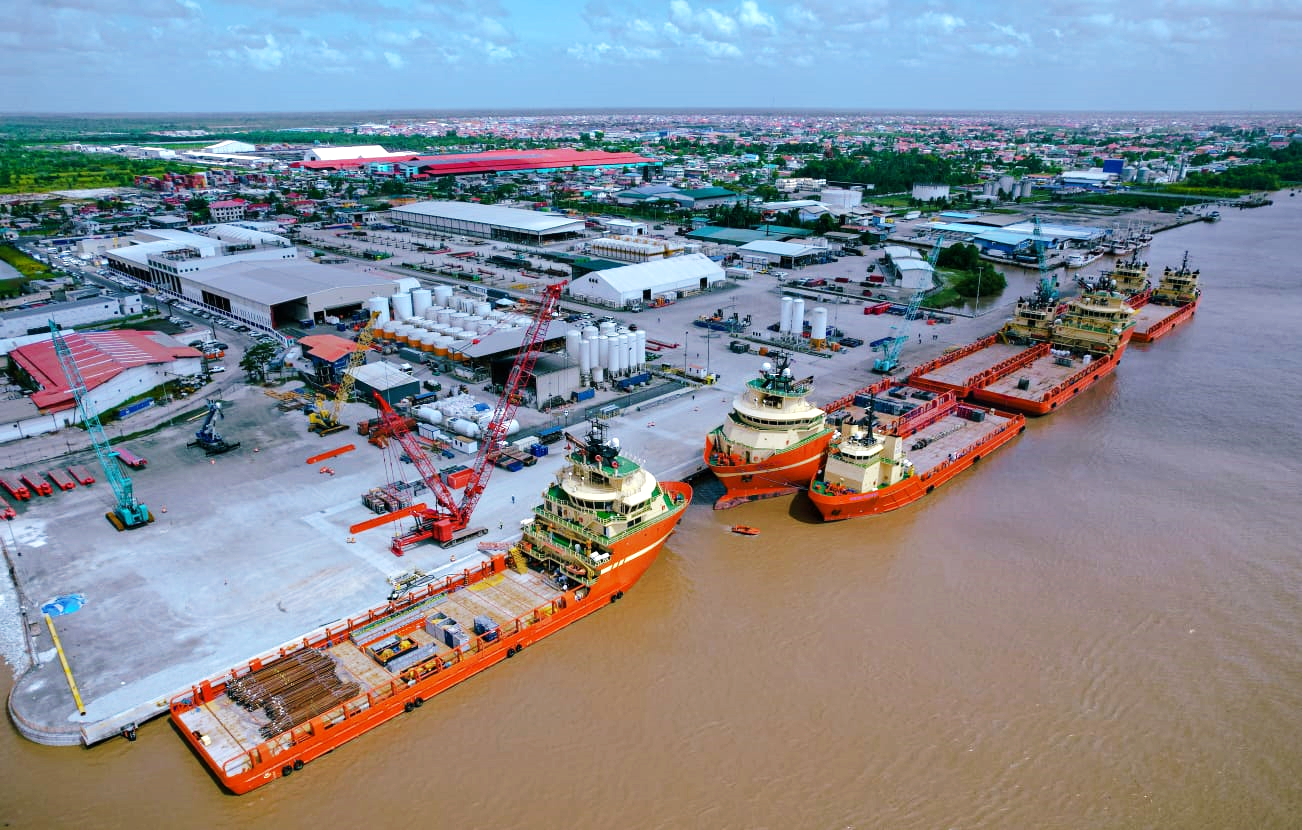 JUNE 06TH 2023
GUYANA   SHORE   BASE   INC.
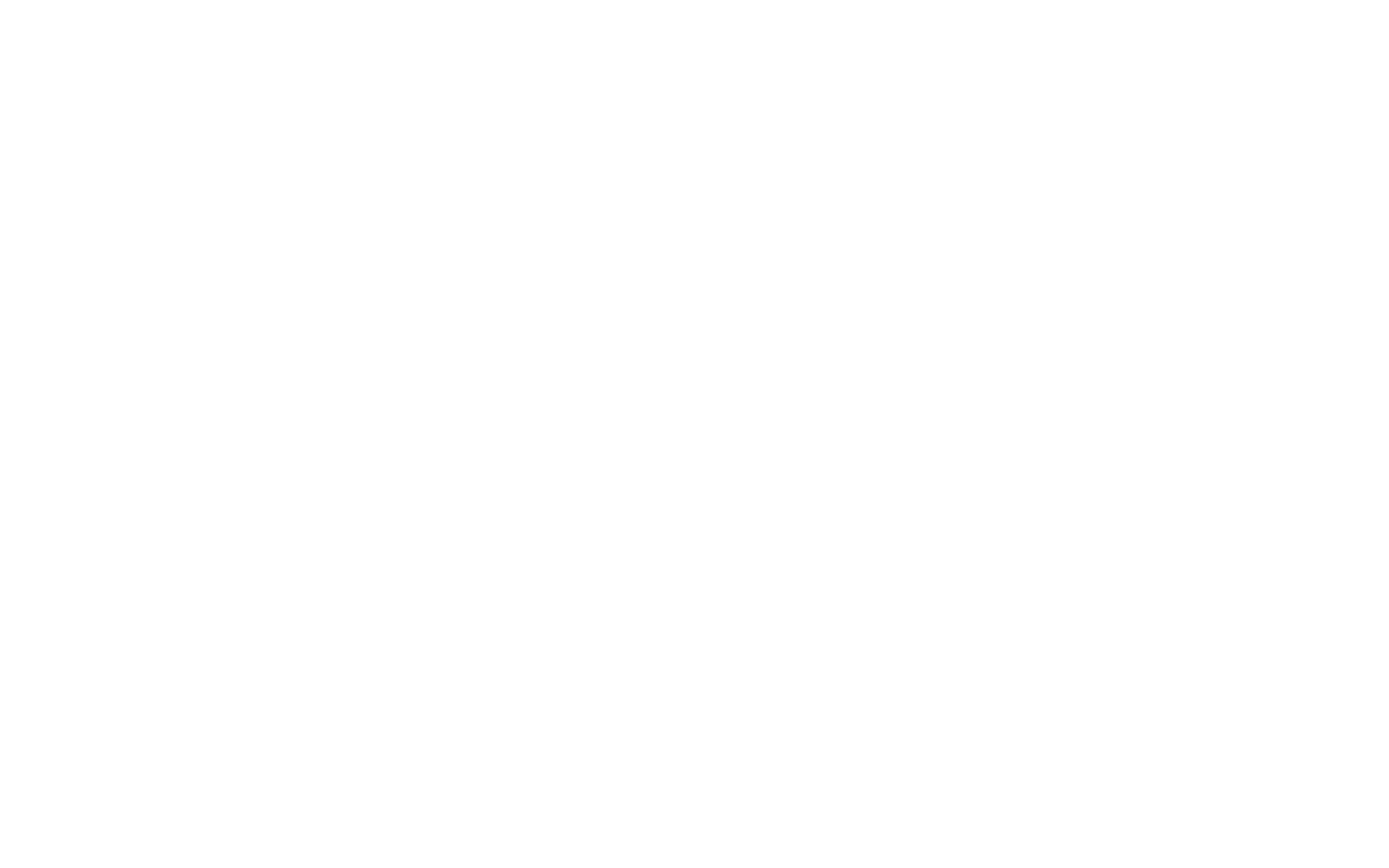 www.gysbi.com
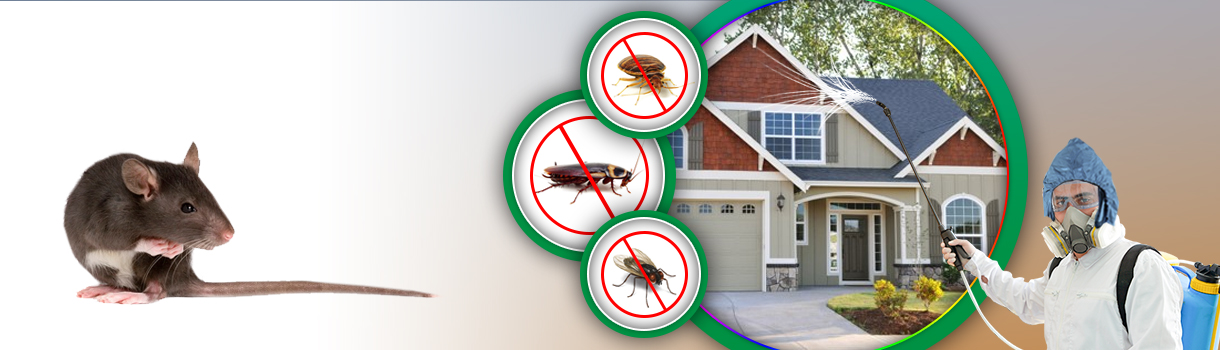 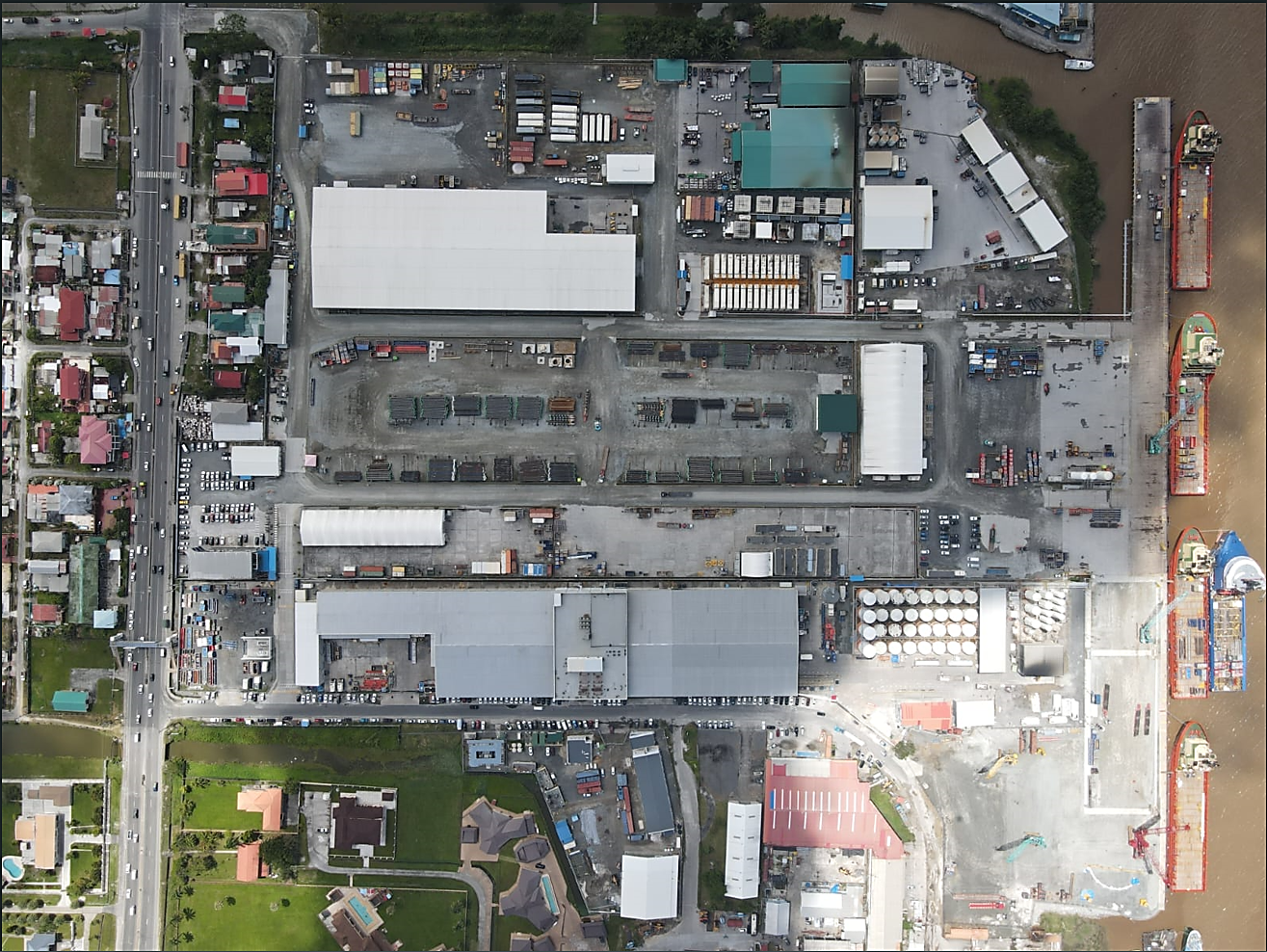 Maintenance Workshop
SBM- W/house
Fuel Farm and Water Bunkering
Procurement
W/House 
and Workshop
Exxon Drilling W/House
Lower Pipe Yard
Upper Pipe Yard
Man Camp
Trailer Offices
Container Yard Yard
Interim Yard
Main Building
Wharf  Rest Containers
Training Centre
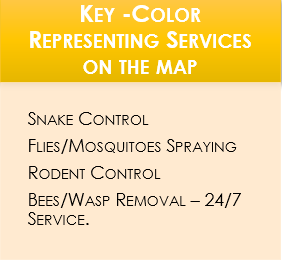 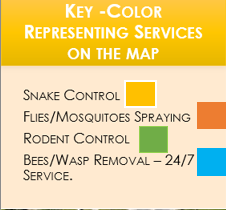 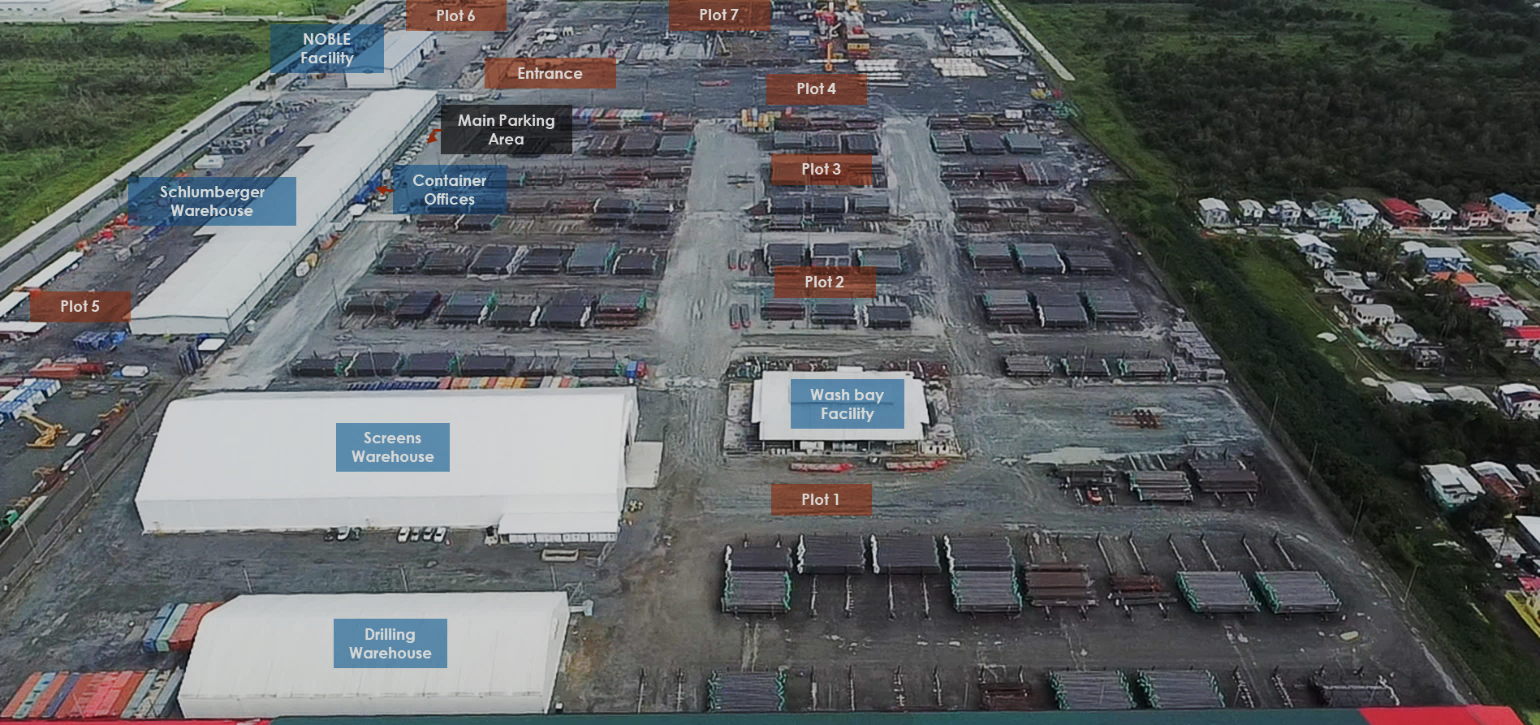 Colors around the perimeter of the base represents the area that needs the services